5) Forces and friction
5.1) Resolving forces
Chapter CONTENTS
Your turn
Worked example
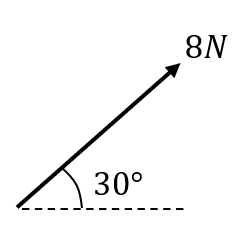 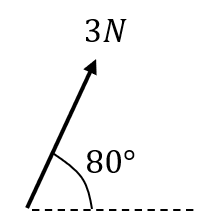 Diagrams/Graphs used with permission from DrFrostMaths: https://www.drfrostmaths.com/
Your turn
Worked example
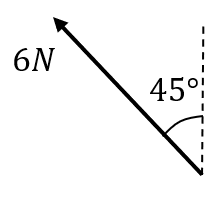 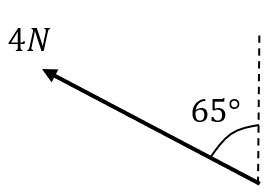 Diagrams/Graphs used with permission from DrFrostMaths: https://www.drfrostmaths.com/
Your turn
Worked example
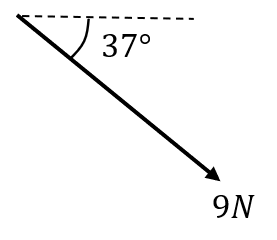 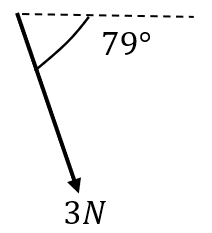 Diagrams/Graphs used with permission from DrFrostMaths: https://www.drfrostmaths.com/
Your turn
Worked example
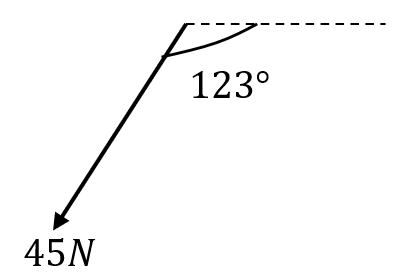 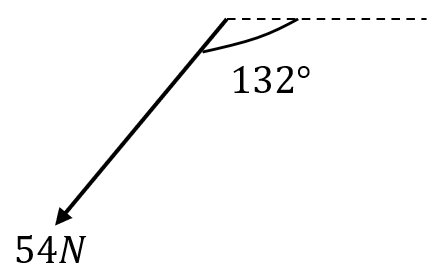 Diagrams/Graphs used with permission from DrFrostMaths: https://www.drfrostmaths.com/
Your turn
Worked example
Your turn
Worked example
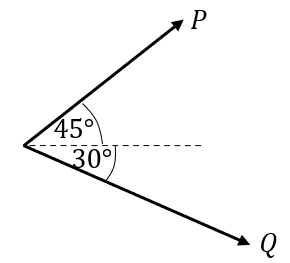 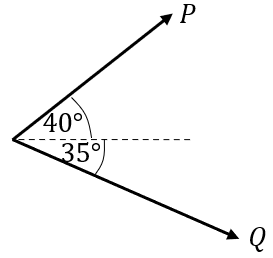 Diagrams/Graphs used with permission from DrFrostMaths: https://www.drfrostmaths.com/
Your turn
Worked example
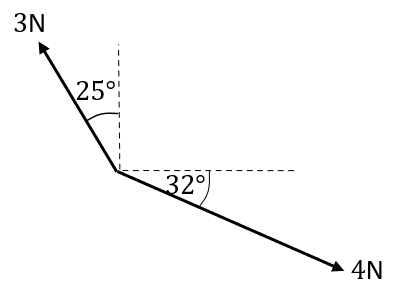 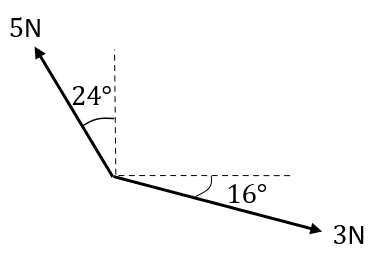 Diagrams/Graphs used with permission from DrFrostMaths: https://www.drfrostmaths.com/
Your turn
Worked example
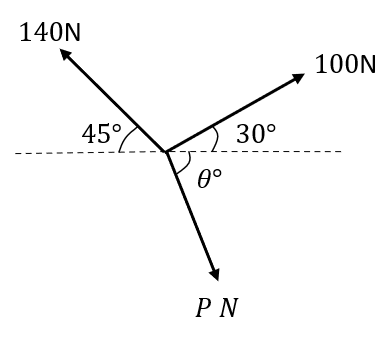 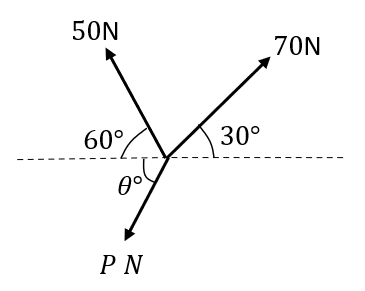 Diagrams/Graphs used with permission from DrFrostMaths: https://www.drfrostmaths.com/
5.2) Inclined planes
Chapter CONTENTS
Your turn
Worked example
Your turn
Worked example
Shown
Your turn
Worked example
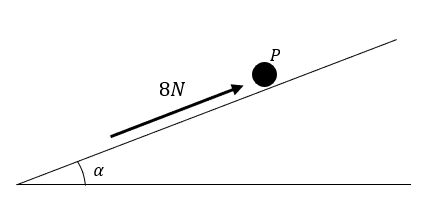 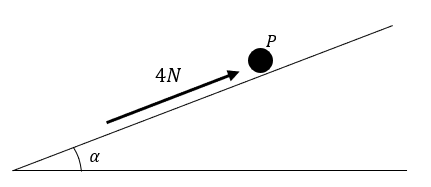 Diagrams/Graphs used with permission from DrFrostMaths: https://www.drfrostmaths.com/
5.3) Friction
Chapter CONTENTS
Your turn
Worked example
A particle of mass 5kg is pulled along a rough horizontal surface by a horizontal force of magnitude 20N. The coefficient of friction between the particle and the floor is 0.2. Calculate:
the magnitude of frictional force
the acceleration of the particle.
A particle of mass 10kg is pulled along a rough horizontal surface by a horizontal force of magnitude 40N. The coefficient of friction between the particle and the floor is 0.4. Calculate:
the magnitude of frictional force
the acceleration of the particle.
Your turn
Worked example
Your turn
Worked example
Your turn
Worked example